Savoia
La dinastia, che deriva il suo nome dall’omonima regione alpina in cui origina- riamente si era sviluppata, è considerata la dinastia che più a lungo ha regnato in Europa. 
Regnò infatti per circa un millennio prima su una signoria,
trasformata poi in contea, quindi in ducato e infine in re-
gno. 
Cronologia essenziale: 
	Signoria 	dal 1003 al 1103 
	Contea 	dal 1103 al 1416		Motto: FERT
	Ducato 	dal 1416 al 1714
	Regno 	dal 1714 al 1946  
Ne è considerato capostipite Umberto I (m. 1047 o 1048), 
detto Biancamano,  di origine incerta,  primo conte di  Sa-
voia. La prima capitale, dal 1232,  fu Chambéry. 
Nel corso del XV secolo fino a metà del XVI, la dinastia, coinvolta nelle guerre franco-spagnole, perse quasi tutti i suoi territori. Emanuele Filiberto (1528-1580) ne tornò in possesso con il Trattato di Cateau-Cambrésis (1559) e nel 1561 trasferì la capitale a Torino.
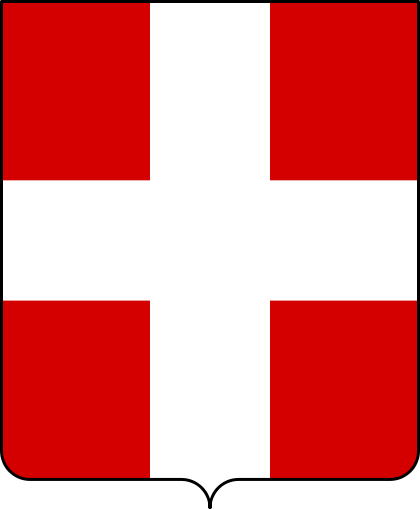 2
1
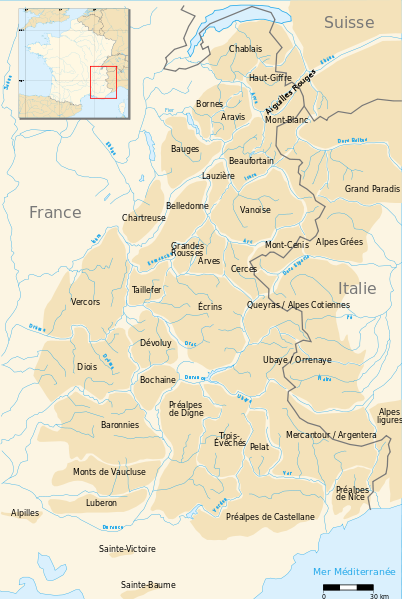 Originariamente, sia la Contea che 	            il Ducato  controllavano  gli  attuali  	            dipartimenti  francesi della  Savoia, 	            dell’Alta Savoia e delle Alpi Maritti-	            me, oltre a numerosi possedimenti s	            sul versante italiano  delle  Alpi,  in  V	            Valle d’Aosta  e in una zona  margi- g	            nale del Piemonte  comprendente 
	            Pinerolo, Savigliano,  Fossano,  Cu-	            neo e Torino; la parte restante  del  s	                Piemonte era soggetta varie signo-	            rie subalpine (di Monferrato, di Sa 	            luzzo),  mentre il  Novarese appar- 	            teneva al  Ducato di  Milano  degli 	            Sforza.
2
1
Italia politica nel 1499
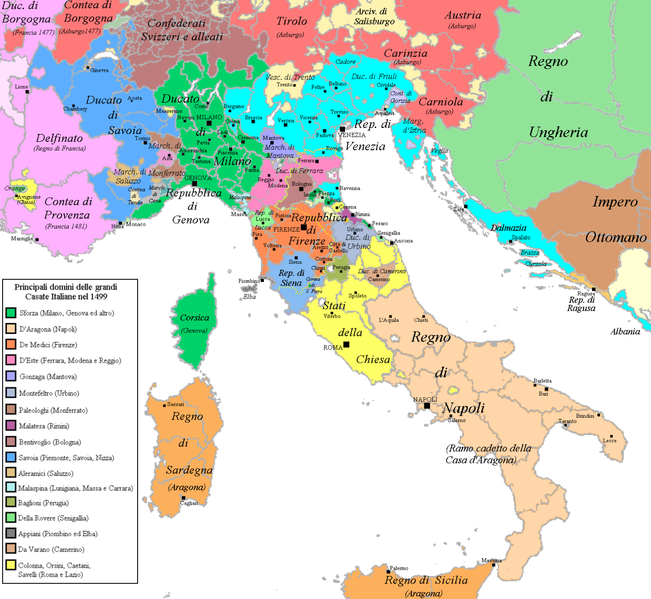 2
1
Il Ducato  di Savoia 
  paragonato agli  at-
  tuali confini politici
  di Italia e Francia.
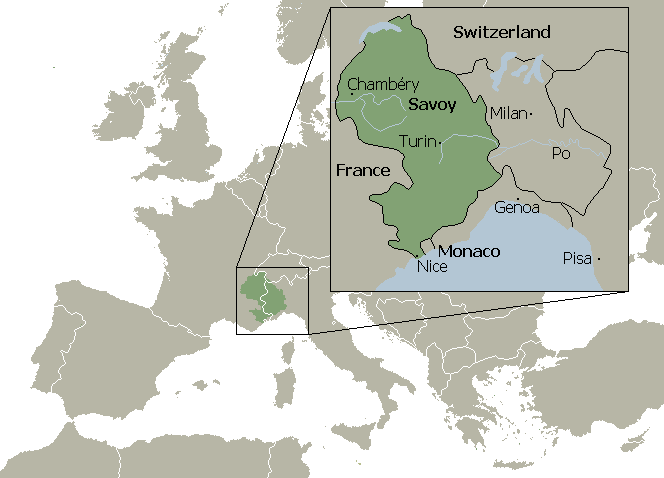 2
1
Estensione  del Ducato  di 
       Savoia rispetto al Piemon-
       te attuale.
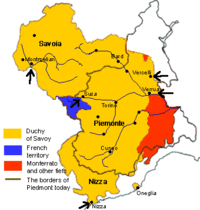 2
1
L’acquisizione di Nizza
Il toponimo originale della città è, in italiano, Nizza mentre in occitano è conosciuta come Nissa. Il toponimo francese è Nice e i suoi abitanti vengono chiamati niçois, "nizzardi”. Nella parlata locale il termine più comune è "nissart". Secondo alcune fonti, il nome deriverebbe dal greco Νίκαια, da Nike ("vittoria”). Infatti si dice che Nizza (Nicaea) sia stata fondata circa 2.500 anni fa dagli abitanti greci di Marsiglia e ricevette il nome di Nikaïa in occasione della vittoria sui Liguri. In età romana la città divenne rapidamente un importante porto commerciale della costa ligure.







 Resti romani a Cimiez, antica Cemenelum
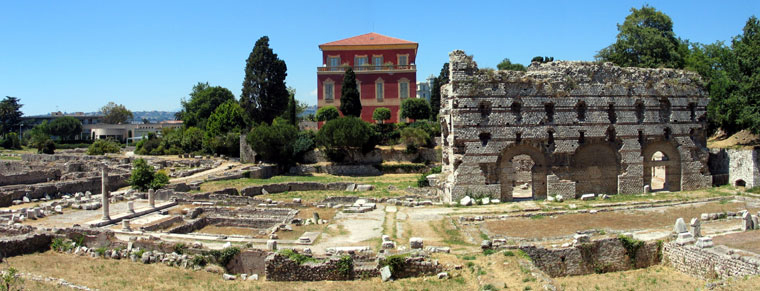 2
1
L’acquisizione di Nizza
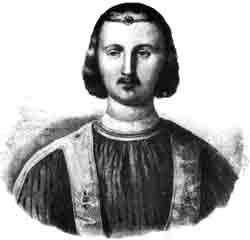 Durante il Medioevo, in quanto città italiana, Nizza 		    partecipò  alle numerose  guerre italiane.  In  questo 		    contesto, nel 1388, il comune di Nizza si mise sotto 		    la protezione di Amedeo VII di Savoia  in funzione 		    antiprovenzale.
		    Il passaggio ai nuovi signori  avvenne per mezzo 	del-		    la della Dedizione di Saint-Pons,con cui Amedeo VII, 		    approfittando delle lotte intestine in Provenza, nego-		    ziò con il governatore di Nizza il passaggio del Niz-Amedeo VII	    zardo ai domini sabaudi,  col nome di Terre Nuove di 		    Provenza. 
Il duca Carlo Emanuele I di Savoia  fece di Nizza  un porto franco nel 1614 e vi stabilì un senato. 
Nel 1713 il Trattato di Utrecth riconobbe il dominio della città al Regno di Sicilia e, dal 1720, a quello di Sardegna.
2
1
L’acquisizione del Novarese
Le vicende per la successione al trono di Spa-
gna  (1702 - 1714) coinvolsero anche Novara:
nei territori  novaresi,  infatti l’eco dei  grandi
eventi   internazionali  diede la  possibilità  al 
Duca Vittorio Amedeo II di Savoia, spalleggia-
to dall’Austria, di occupare la città (1706):  ve-
niva a cessare così  la dominazione  spagnola 
sui territori novaresi.
Con i trattati di Utrecht e Rastadt, il novarese
passò sotto  il  dominio austriaco  finché,  nel 
		  1734, venne annesso defini- 
		  tivamente al Regno di Sarde-
		   gna.
					 Stemma del Regno di Sardegna
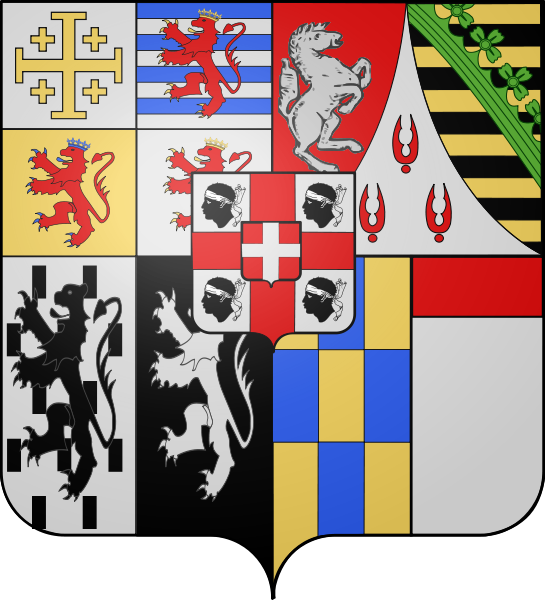 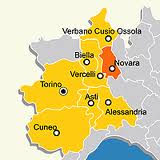 2
1
L’acquisizione del Novarese
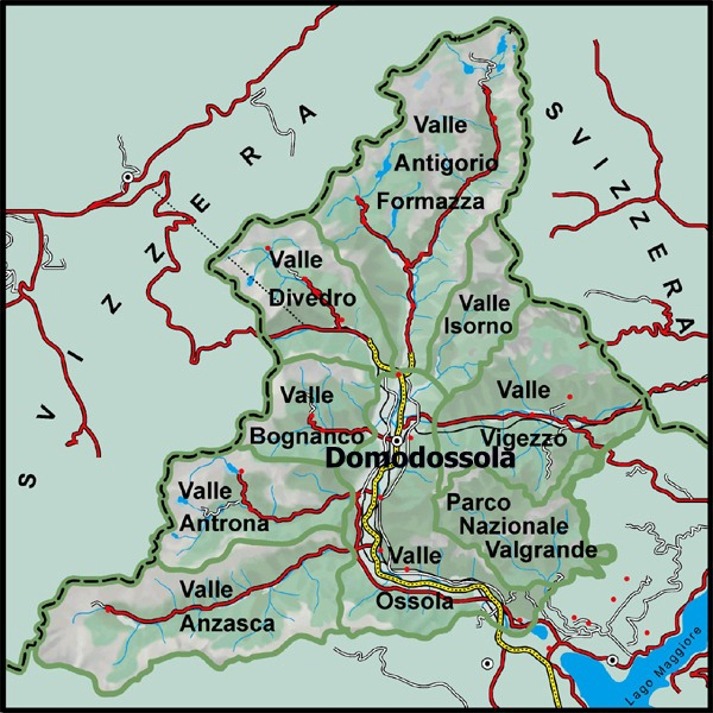 Anche la Valle dell’Ossola, da tempo legata al Ducato di Milano prima visconteo e poi degli Sforza ed in seguito spagnolo ed asburgico, entrò nei progetti di espansione  dei Savoia in direzione dei laghi e delle vie di comunicazione alpine.
Nel 1743 infatti, grazie al trattato di Worms, la zona dell’alto novarese venne aggregata al Regno di Sardegna.
2
1
Novara e il Risorgimento
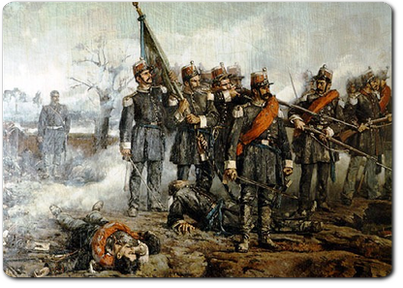 Nel periodo  risorgimentale, il territorio
di Novara visse  le  alterne  vicende che 
coinvolsero il Regno di Sardegna. Si tro-
vò, ad esempio, a subire le devastazioni
della battaglia  della Bicocca il 23 marzo 
1849,  nella quale le truppe dell'esercito
piemontese vennero sconfitte da quelle
austriache del maresciallo Radetzky. 
Lo  stesso  giorno  Carlo  Alberto  scelse
una cascina di Vignale per abdicare in fa-		La battaglia di Novara
vore del figlio Vittorio Emanuele II.
				I novaresi, per la verità subirono l'evento più
				che viverlo da protagonisti e le  conseguenze 				del saccheggio  successivo alla  sconfitta  dei 				piemontesi restano tristemente ancora  oggi 				nella memoria della città. 

               L’ossario della Bicocca
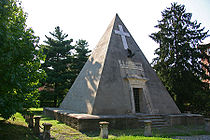 2
1
Novara e il Risorgimento
Una diversa portata “ideale” e un ben diverso slancio 
patriottico  contrassegnarono  la  partecipazione  dei
novaresi alle successive  vicende risorgimentali  ed in
primo luogo all’impresa garibaldina. Sette furono i no-
varesi  che seguirono  il generale nizzardo nella spedi-
zione dei Mille, sette patrioti di cui oggi si è quasi per-
sa la memoria.			   
			   Uno dei sette, Costantino
			   Pagani da  Borgomanero,
			   morì nel corso della  bat-
			   taglia di Calatafimi,  il 15 
			   maggio 1860. 
			   Aveva ventitré anni.

					                             Costantino Pagani			   Lapide in ricordo dei  borgomaneresi 
			   morti nelle guerre di indipenza (P.zza
			   Martiri, Borgomanero)
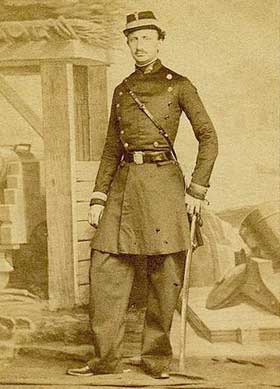 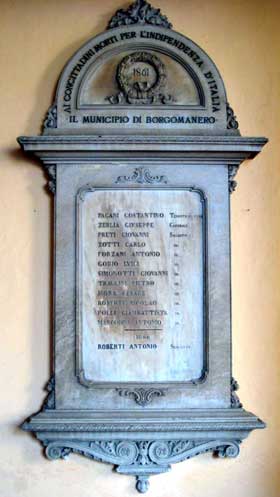 2
1
Nizza e il Risorgimento
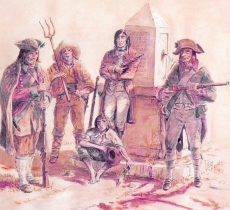 La Rivoluzione francese  coinvolse  dapprima   	  		      limitatamente,  poi in modo  sempre più  mar-  			      cato il territorio di Nizza che espresse tenden-		 	      zialmente posizioni controrivoluzionarie.
		           	      La  Convenzione  ordinò  l'integrazione  della 		 	                     contea nel territorio francese e  la  creazione 		 	      del dipartimento delle Alpi Marittime, ma sen-			       timenti antifrancesi si  manifestarono con  la 		     	       la diffusione del movimento popolare del bar-			       berismo, promosso dai sostenitori dei Savoia.
	Les barbets	       Con la fine del periodo napoleonico (1814), la 			       contea tornò sotto il controllo del re di Sarde-			       degna  Vittorio Emanuele I e  nel 1859 fu tra-			       sformata in Provincia di Nizza.
2
1
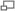 La cessione di Nizza
Gli accordi di Plombières (1858) e  le travagliate
vicende successive, segnarono il  distacco di Niz-
za dal Regno dei Savoia dopo quasi  cinquecento
anni di storia comune.
Il Trattato di Torino del 24 marzo 1860  ufficializ-
zò la cessione anche se la stessa, si disse,  sareb-
be stata subordinata ad un successivo  plebiscito
da tenersi da lì a poco.
L’esito della consultazione fu di 25.743 voti a  fa-
vore dell’unione alla Francia, 160 contrari, 4.779
 schede bianche e 30 nulle.  La votazione  fu for-
temente  influenzata  dalla  volontà dello  stesso 
governo piemontese di  cedere la contea  al fine
di mantenere  l’alleanza con la Francia in funzio-
ne antiaustriaca.

				                      In giallo la parte rimasta ai Savoia, in marro- 					        ne chiaro quella ceduta alla Francia
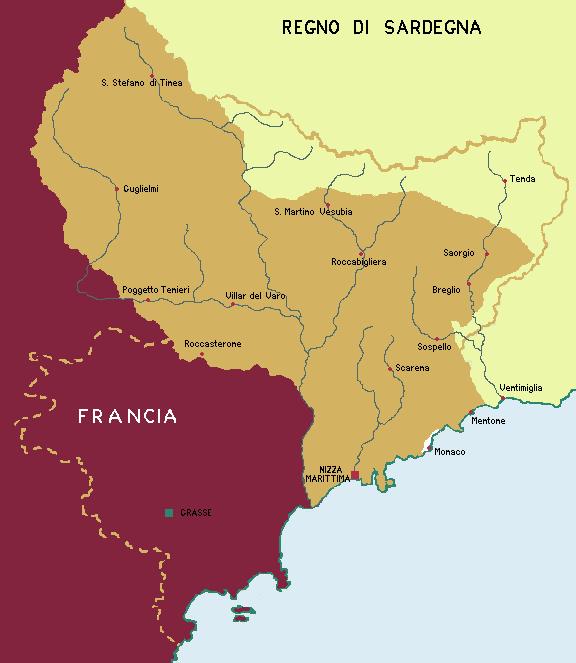 2
1
La cessione di Nizza
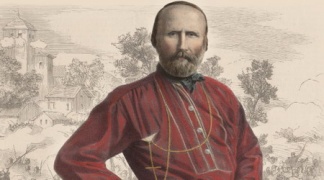 Garibaldi si oppose tenacemente alla cessione  del-			   la sua  città natale  alla  Francia,  sostenendo  che  il
 			   plebiscito era stato viziato da brogli (“Nizza e Corsi-
 			   ca sono francesi come io sono Tartaro!”). 
			   A Nizza ci  furono delle  sommosse,  chiamate  “Ve-
			   spri nizzardi”, che reclamavano il ritorno della città e della sua zona all’Italia.  Più di 11.000 nizzardi rifiutarono l’annessione alla Francia  ed  emigrarono in Italia,  principalmente a To-
Rino  e Genova  (esodo nizzardo).  Il governo francese 
chiuse i giornali nizzardi di  lingua italiana  (Il Nizzardo,
La Voce di Nizza,  Il pensiero di Nizza).
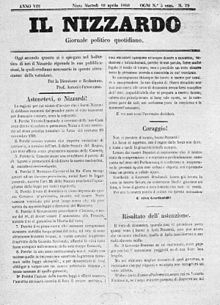 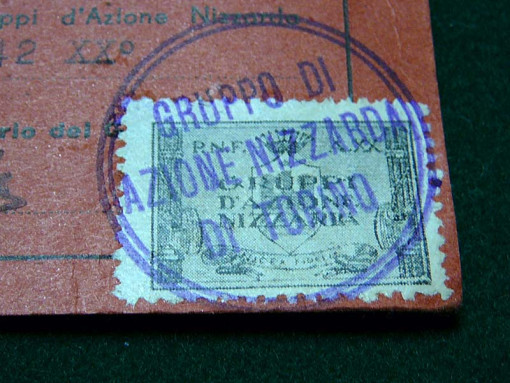 2
1
L’irredentismo nizzardo, boicottato 
tanto dal governo francese  quanto
da  quello del nuovo Regno d’Italia, 
conobbe nuovo vigore con  l’avven-
to del fascismo  e nel corso  dei pri-
mi anni della Seconda Guerra Mon-
diale  sembrò che le  rivendicazioni
di chi chiedeva il ritorno di Nizza al- 
l’Italia  potessero  trovare  soddisfa-	
zione.  Nizza e il suo territorio  ven-	            Truppe italiane a Nizza
nero  infatti occupati ed  amministrati dall’Italia fino al 1943 e durante  la occupazione italiana di Nizza venne ripristinato il quotidiano "Il Nizzardo“, diretto da Ezio Garibaldi, nipote di Giuseppe Garibaldi. In quegli anni fu rinomato anche il periodico "Fert", voce dei nizzardi rifugiatisi in Italia. L’occupazione italiana della Francia fu molto meno dura di quella tedesca tanto che migliaia di ebrei francesi si rifugiarono a Nizza per sfuggire ai nazisti.
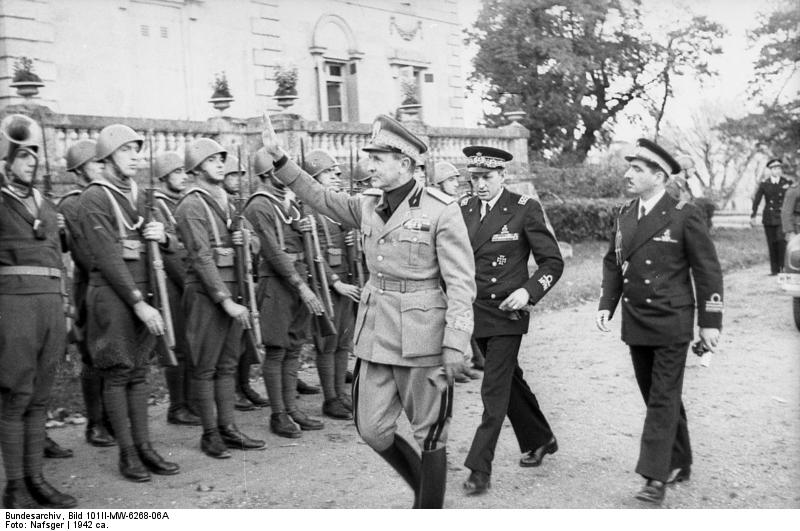 2
1
Con la fine del conflitto, Nizza ritornò alla Francia (1947); allo stesso tempo l’Italia perse anche i comuni di Briga e Tenda (Trattato di Parigi).
Molti abitanti di questi due comuni del Nizzardo e degli altri territori ceduti alla Francia, si trasferirono in Italia, principalmente in Piemonte e Liguria. Oggi la regione è preminentemente di lingua francese. Solo sulla costa, a Mentone e sulle montagne intorno a Tenda, sono presenti ancora dei madrelingua italiani o abitanti che parlano il dialetto intemelio.  Il Nizzardo fa oggi parte del dipartimento delle Alpi Marittime.







			       Piazza Garibaldi a Nizza
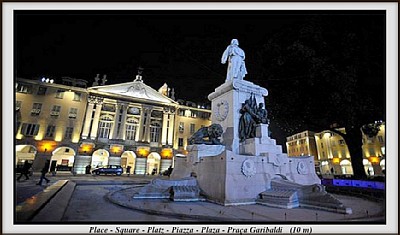 2
1
2
1